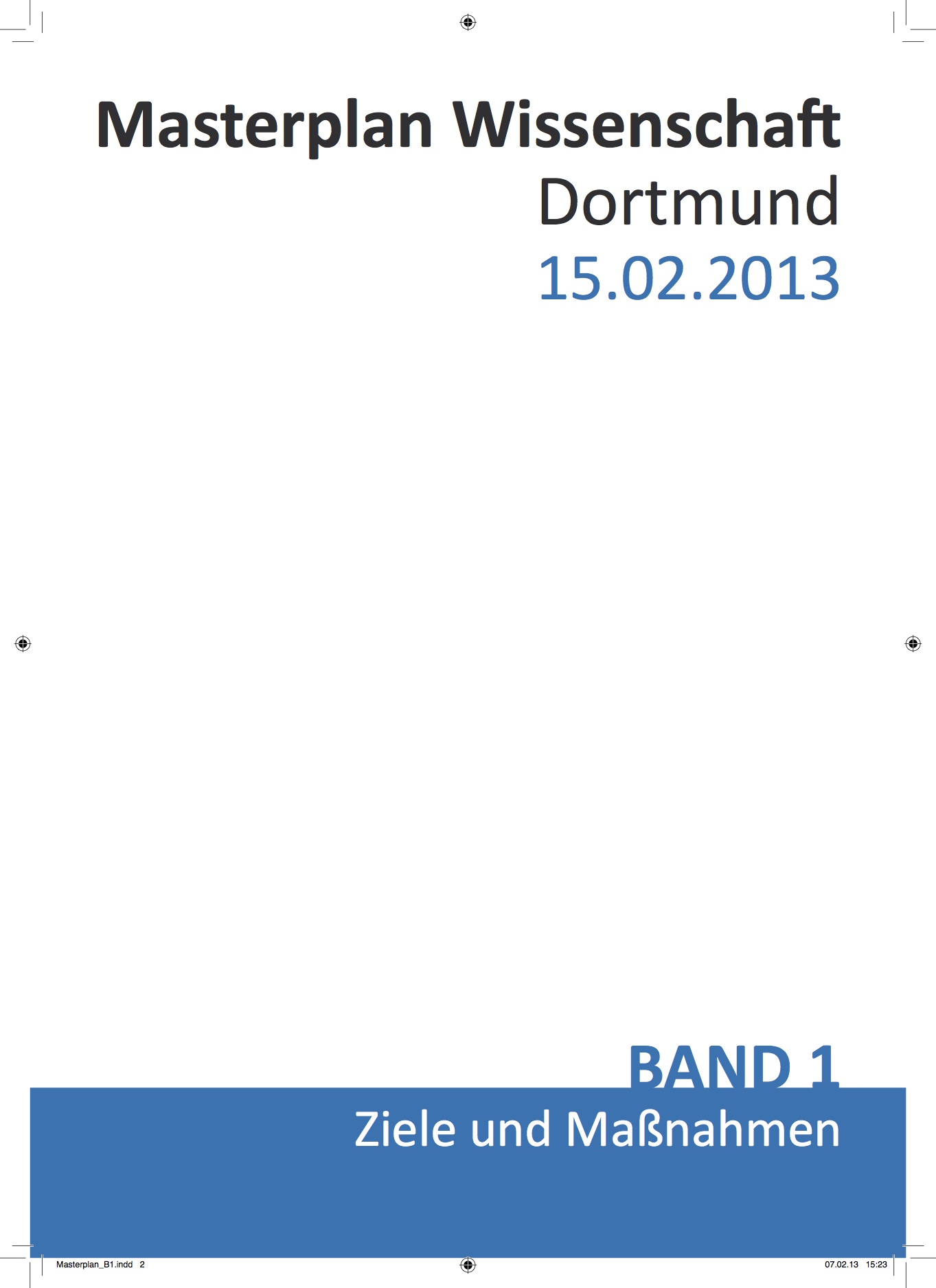 Ziele, Maßnahmen und erste Ergebnisse
Rotary Club Dortmund-Neutor | 14.02.2014 | Müller-Böling
1
Masterplan Wissenschaft – Prozessablauf
120 Personen aus 19 Einrichtungen:

AStA, BAuA, DGB, DSW21, FH, Fraunhofer, HWK, IHK, ILS, ISM, ISAS, IfADo, MPI, Stadt, Studentenwerk, TU, TZDo, Wirtschaftsförderung
Rat der Stadt
Lenkungskreis
Hochschulpolitischer Dialog
Masterplan
Moderator: Detlef Müller-Böling
Ratsbeschluss 13. Juni 2013
AG 1 - Potentiale
AG 3 - Zukunftskonzepte
AG 2 – Qualitätsmanagement
AK Wissenschaftsnetze
AK Campus
AK wiss. fördernde Bedingungen
AK Stadtgesellschaft
AK Wirtschaft
AK Marketing
Masterplan WissenschaftZukunftspakt 2020
Feb.2012
Dez.2012
März2013
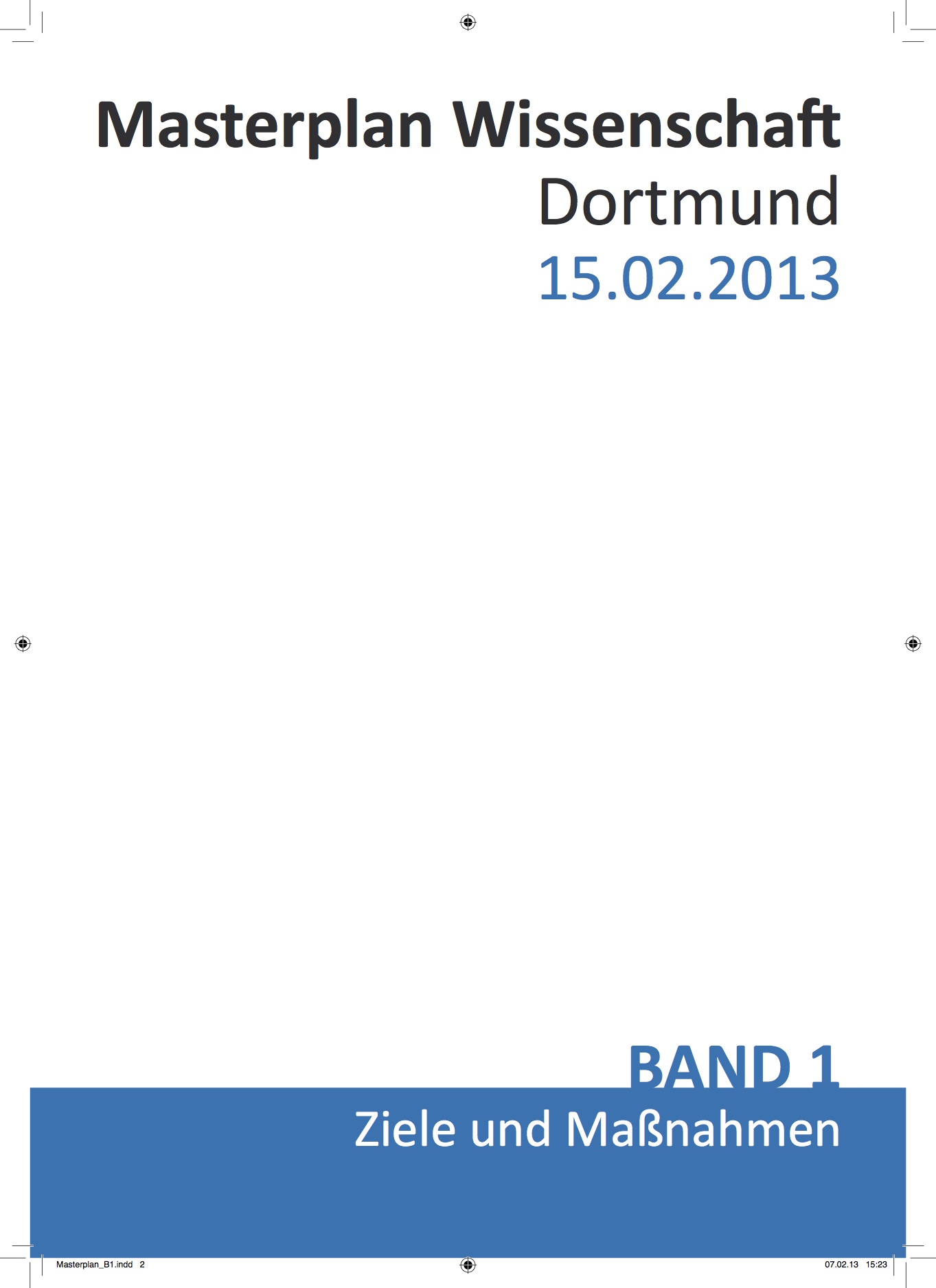 2
Rotary Club Dortmund-Neutor | 14.02.2014 | Müller-Böling
Ziel
Dortmund bis zum Jahre 2020
zu einer Stadt zu machen,
die in der Wissenschaftsgemeinschaft als Wissenschaftsstadt angesehen wird und
in der die Bürgerinnen und Bürger Wissenschaft als Teil der Stadtgesellschaft erleben und sich damit identifizieren.
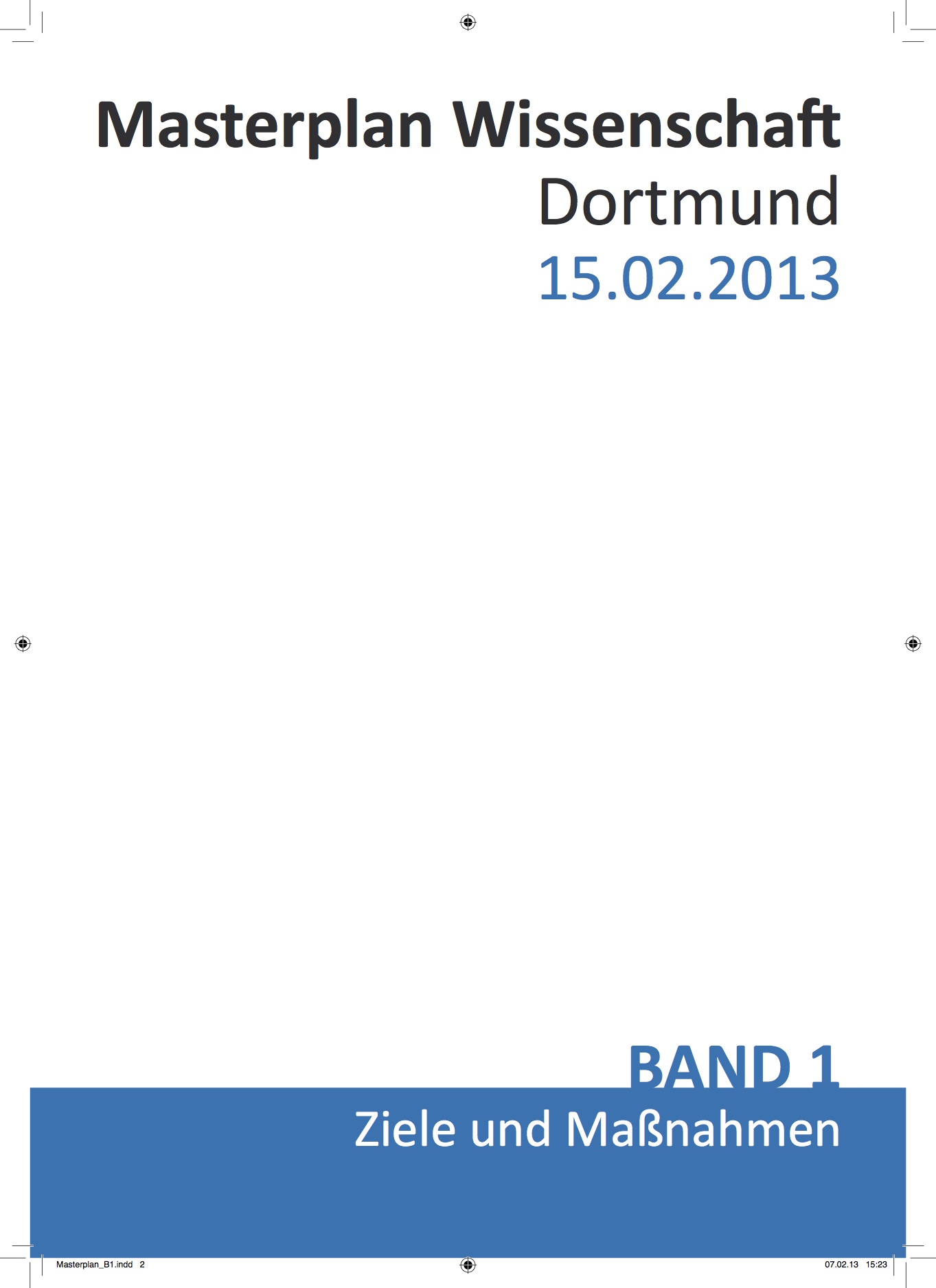 Rotary Club Dortmund-Neutor | 14.02.2014 | Müller-Böling
3
Erfolgsfaktoren
=         Handlungsfelder
Wissenschaftliche Kompetenzfelder
Bezug zur Stadtgesellschaft
Flächen und Verkehr
Bezug zur Wirtschaft
Bedingungen für Wissenschaftler
Marketing
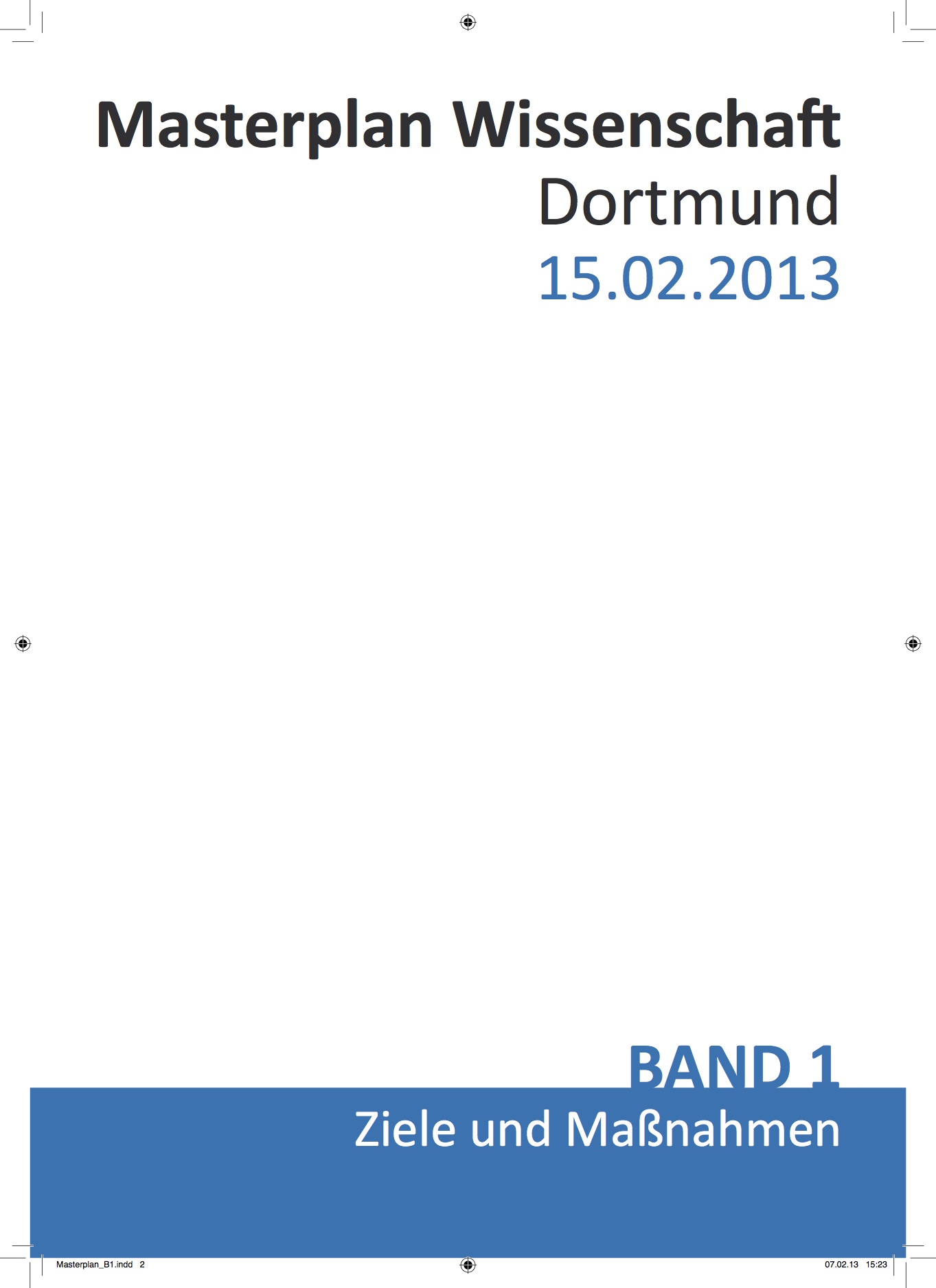 Rotary Club Dortmund-Neutor | 14.02.2014 | Müller-Böling
4
Wissenschaftsstädte
historisch gewachsen
mindestens 150 Jahre Entwicklung
Jüngere Städte:
Entwicklungszeit durch 
planvolles Handeln 
verkürzen!
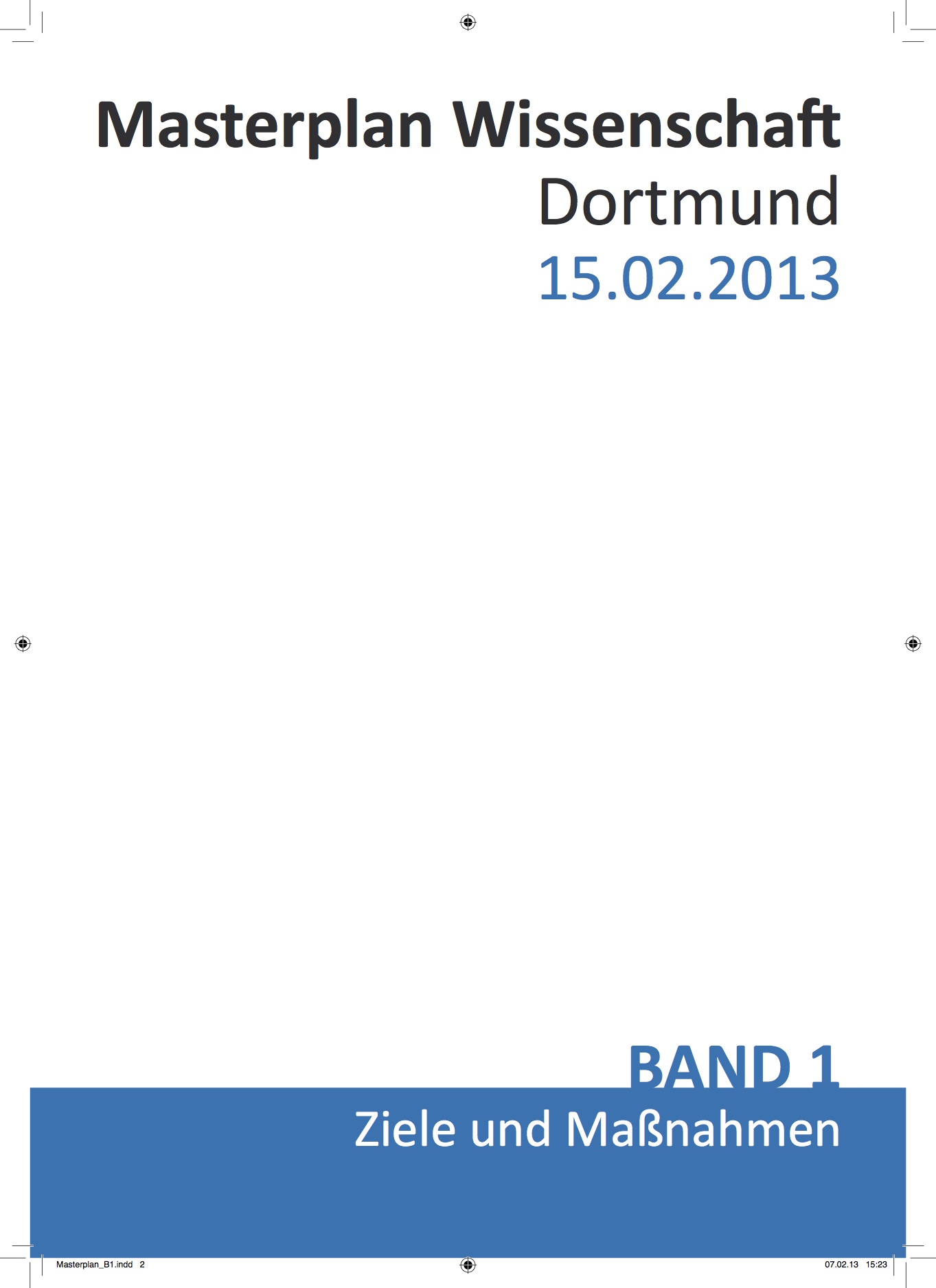 Rotary Club Dortmund-Neutor | 14.02.2014 | Müller-Böling
5
100 Maßnahmen in den Handlungsfeldern
Sicherung der 
Umsetzung
Wissenschaftliche Kompetenzfelder
Campusentwicklung
Bedingungen für Wissenschaftler
Bezug zur Stadtgesellschaft
Bezug zur Wirtschaft
Marketing
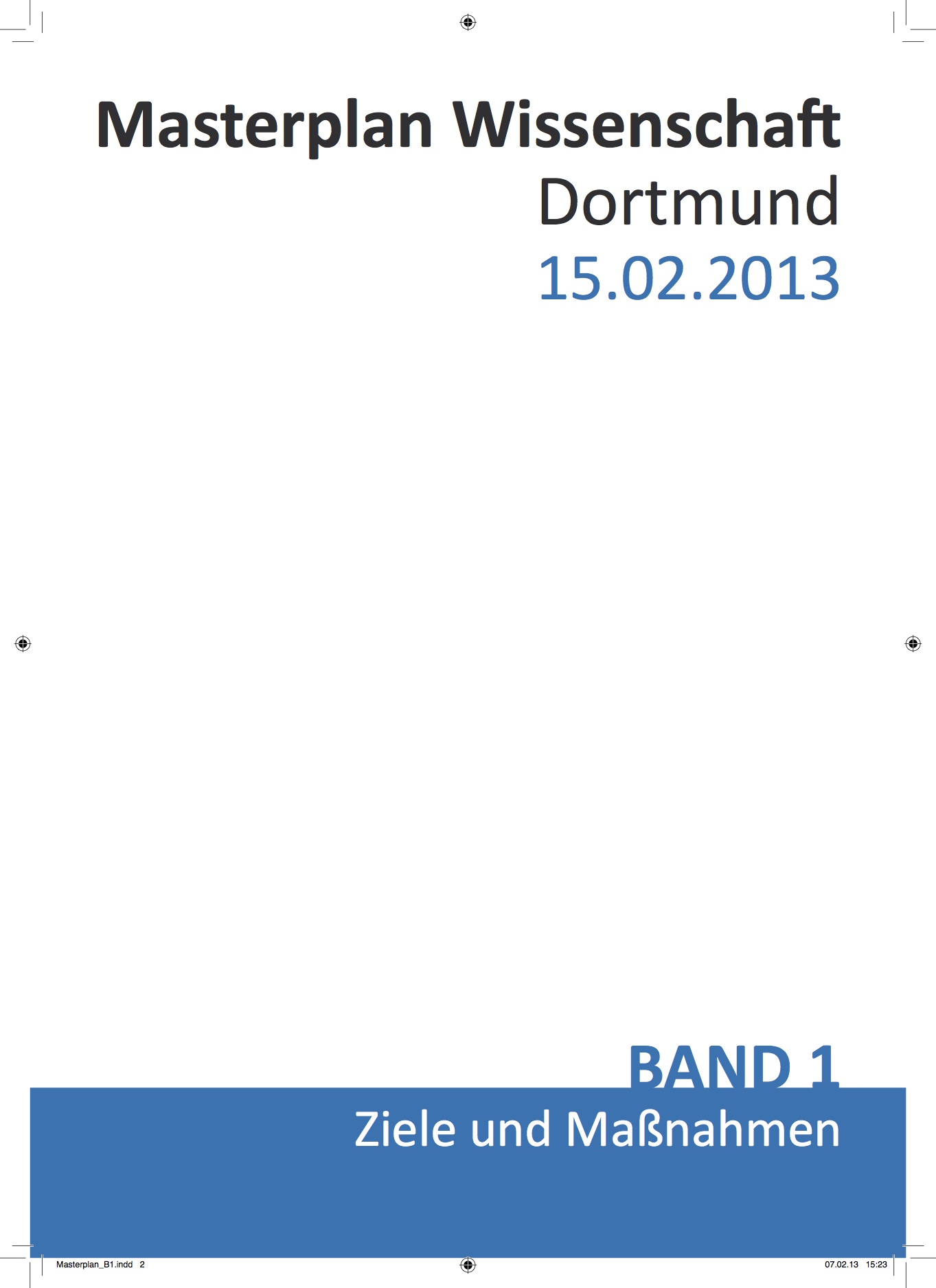 Rotary Club Dortmund-Neutor | 14.02.2014 | Müller-Böling
Handlungsfeld: Wissenschaftliche Kompetenzfelder
Ort anerkannter wissenschaftlicher Kompetenz 
auf 2 bis 3 Feldern
Aktuell: Logistik, Produktionstechnik, Biomedizin und Wirkstoffforschung, Schul- und Bildungsforschung
Mit Potenzial: Energie, Informationstechnik im Gesundheitswesen, Versicherungswirtschaft und Risikomanagement, Soziale Nachhaltigkeit
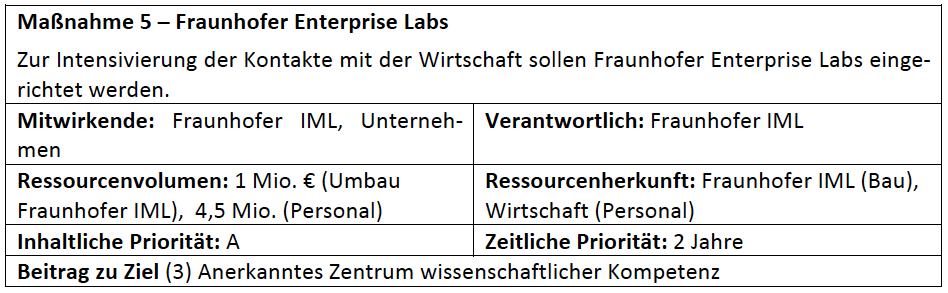 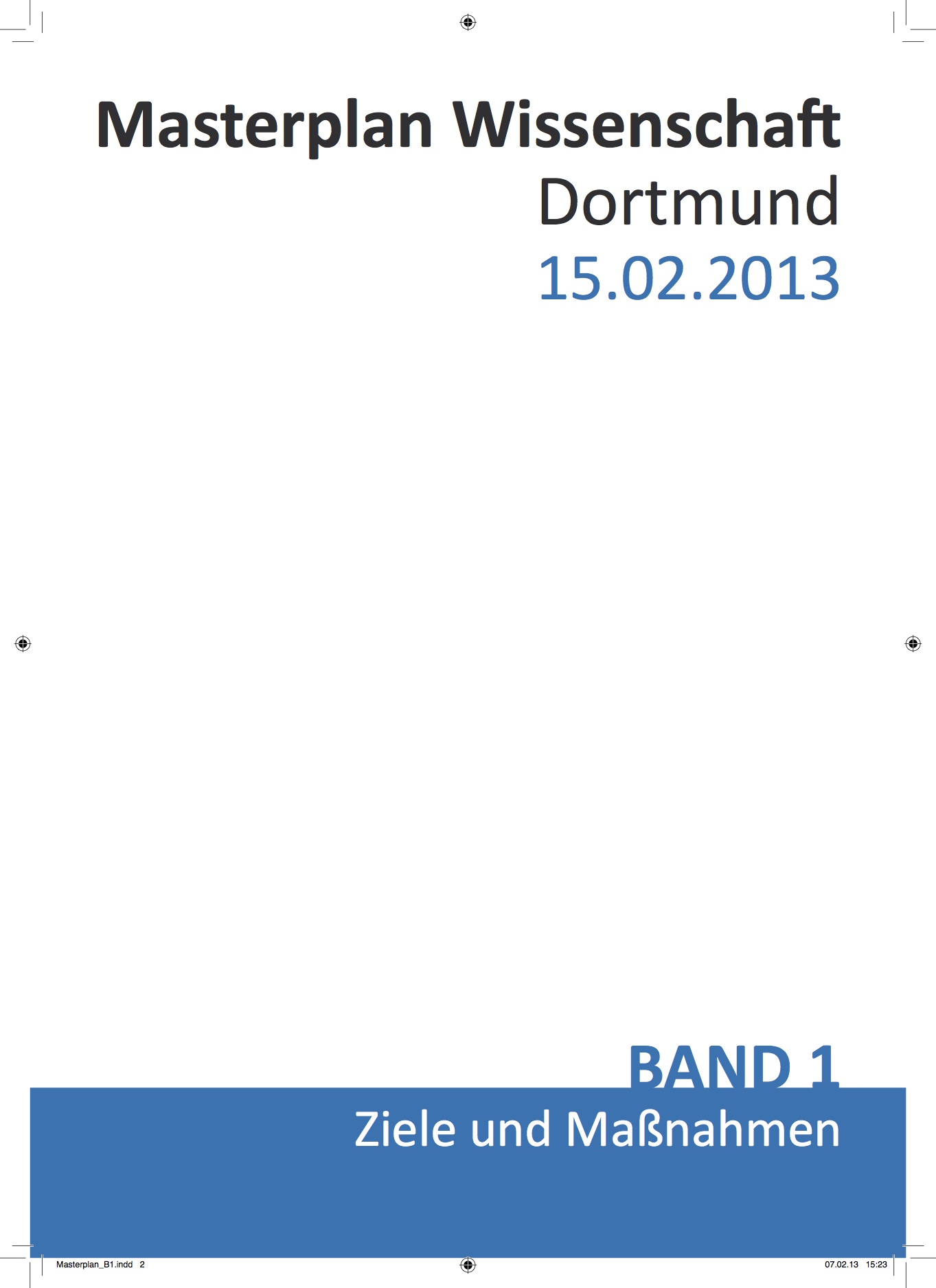 Rotary Club Dortmund-Neutor | 14.02.2014 | Müller-Böling
7
Handlungsfeld: Wissenschaftliche Kompetenzfelder
Ort anerkannter wissenschaftlicher Kompetenz 
auf 2 bis 3 Feldern
Aktuell: Logistik, Produktionstechnik, Biomedizin und Wirkstoffforschung, Schul- und Bildungsforschung
Mit Potenzial: Energie, Informationstechnik im Gesundheitswesen, Versicherungswirtschaft und Risikomanagement, Soziale Nachhaltigkeit
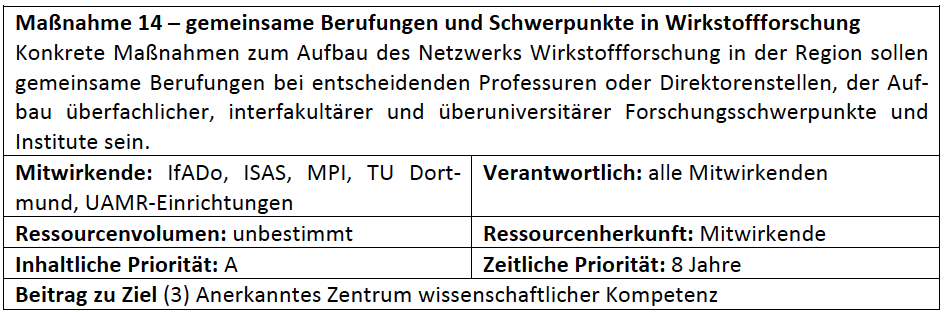 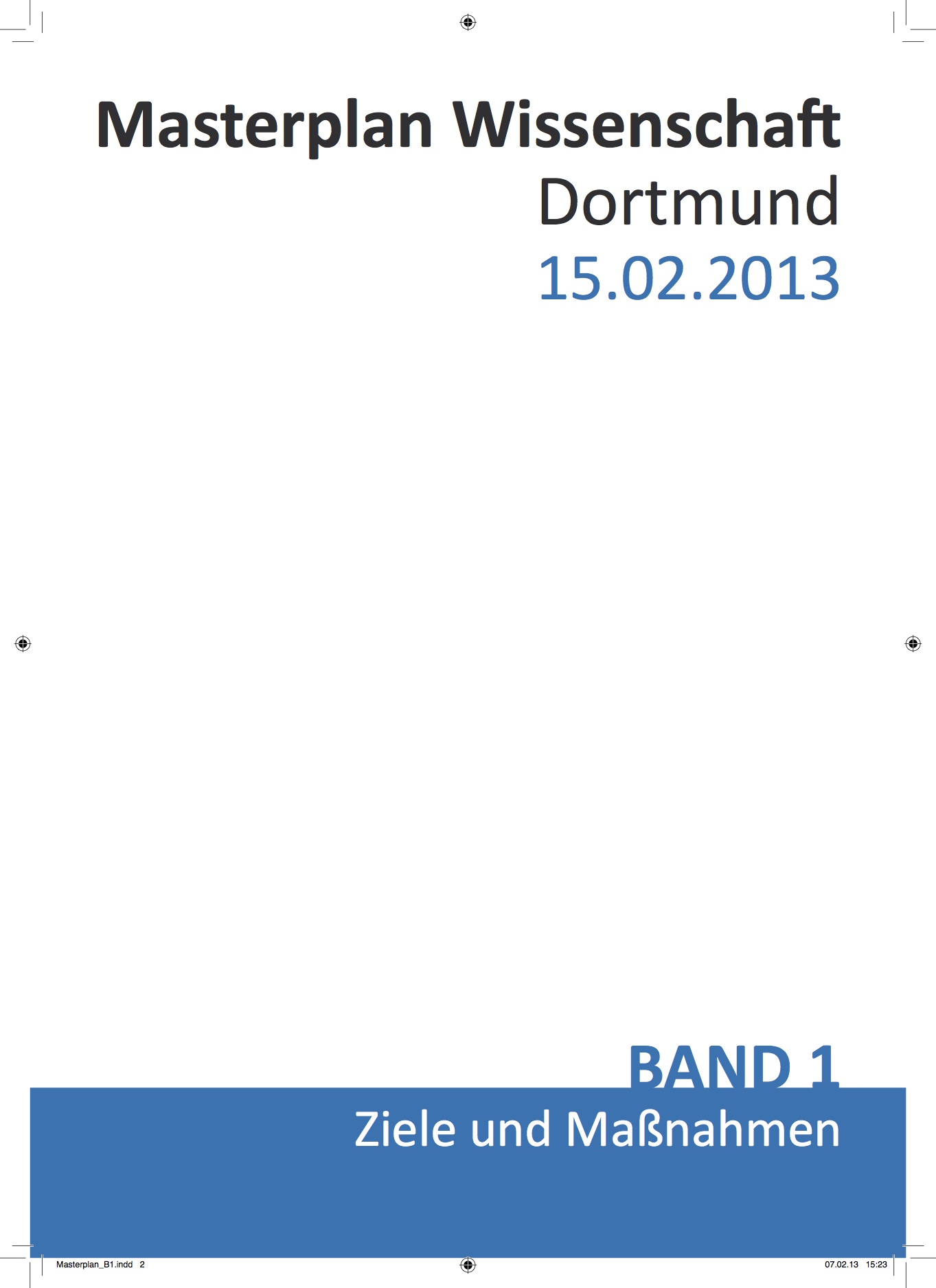 Rotary Club Dortmund-Neutor | 14.02.2014 | Müller-Böling
8
Handlungsfeld: Campus
Fläche, Verkehr und Infrastruktur
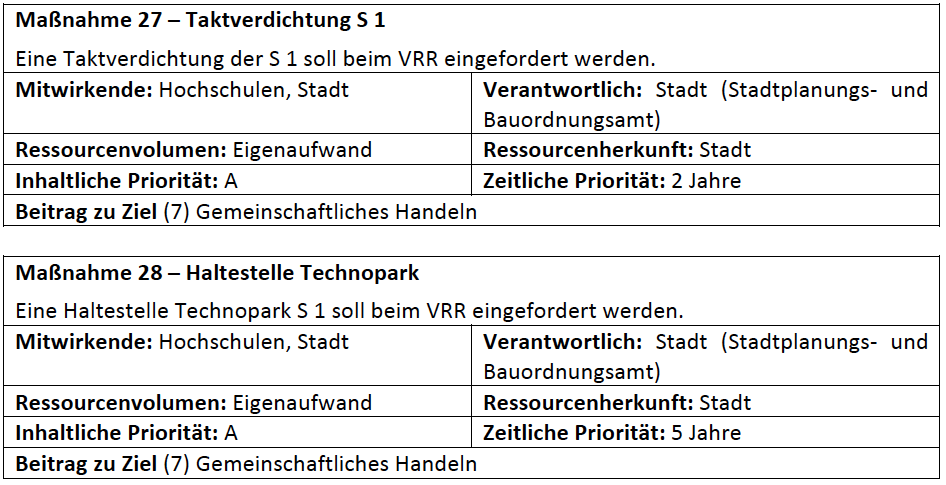 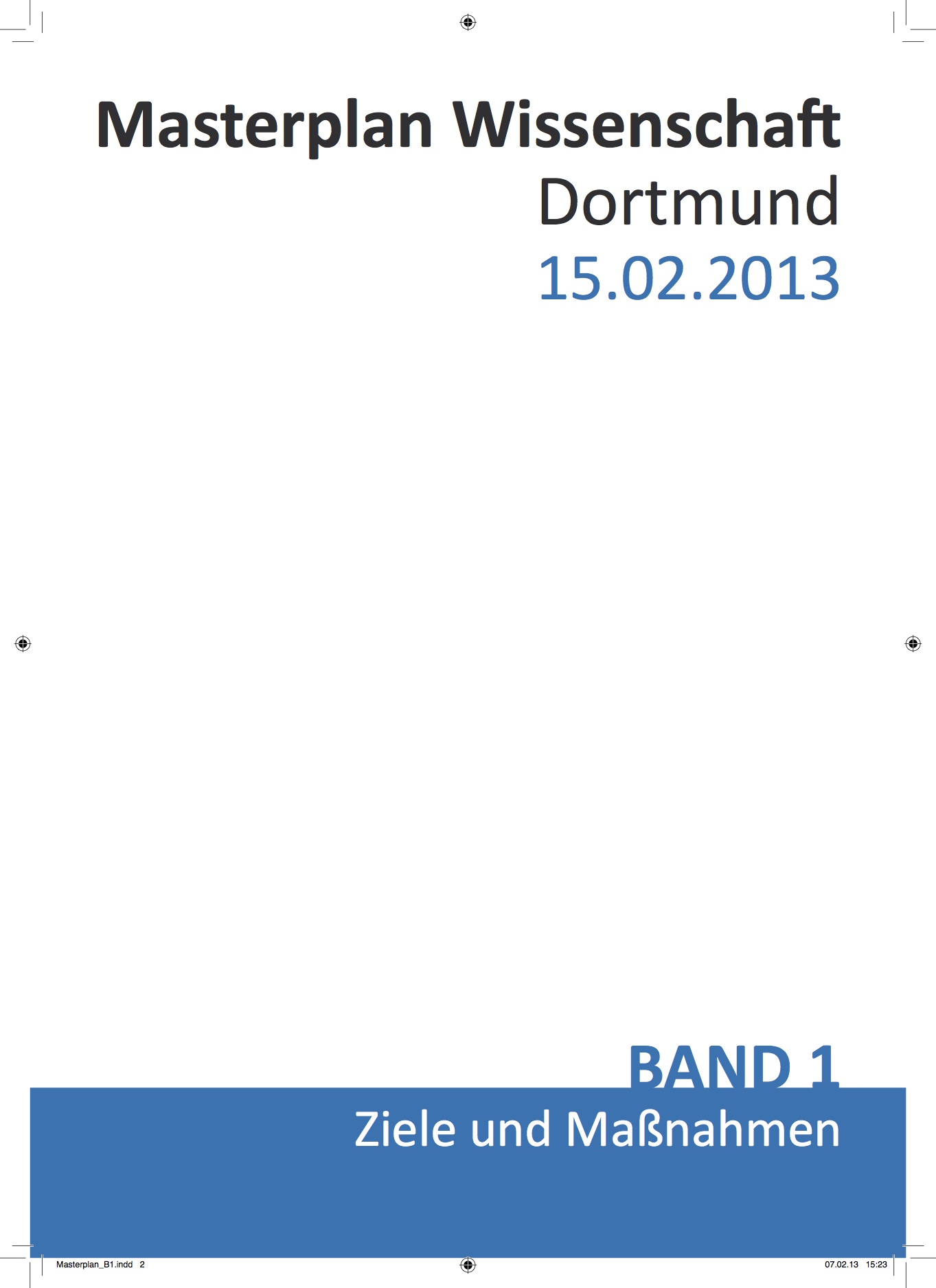 Rotary Club Dortmund-Neutor | 14.02.2014 | Müller-Böling
9
Handlungsfeld: Wissenschaft fördernde 					Rahmenbedingungen
3 Zielgruppen
Kinder
Studierende
Hochqualifizierte Fachkräfte
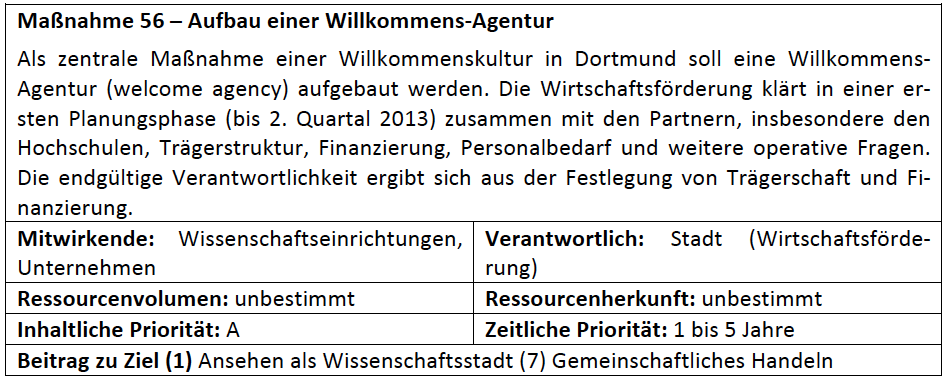 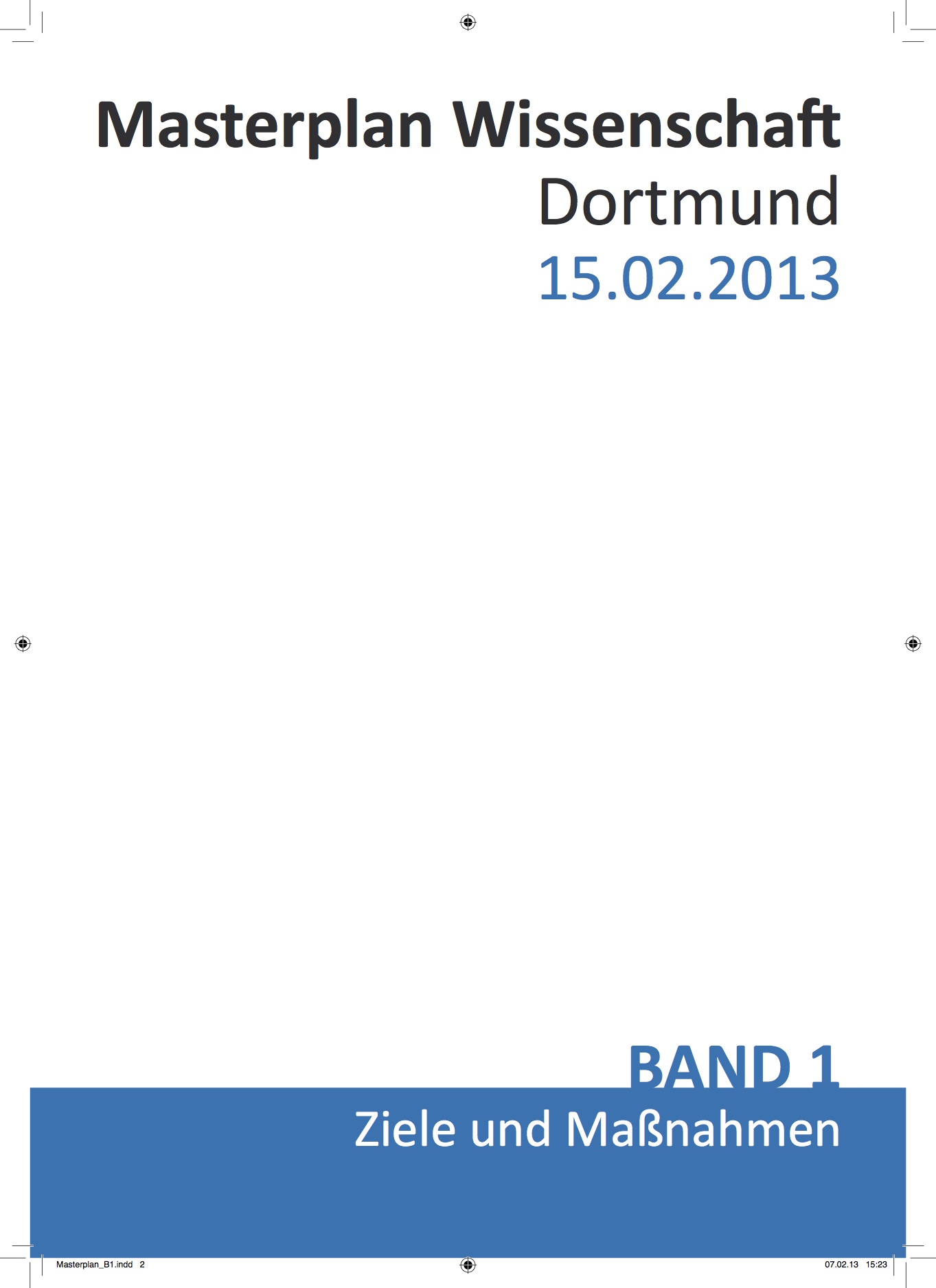 Rotary Club Dortmund-Neutor | 14.02.2014 | Müller-Böling
10
Handlungsfeld: Wissenschaft und Stadtgesellschaft
Adressatengruppen
urbane Stadtgesellschaft
Zuwanderungsgesellschaft
Kinder und Jugendliche
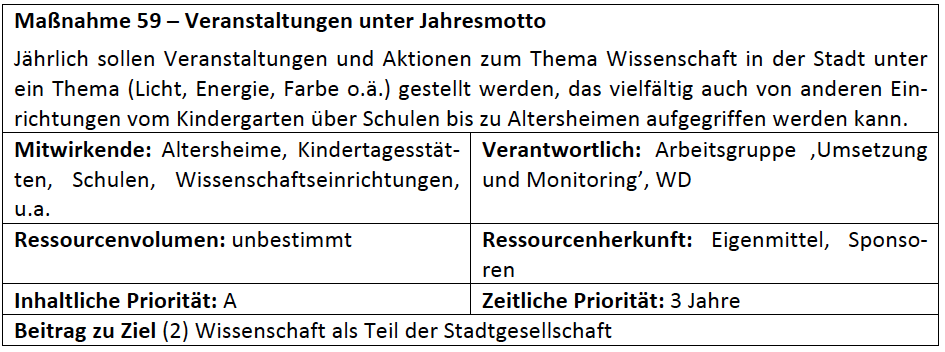 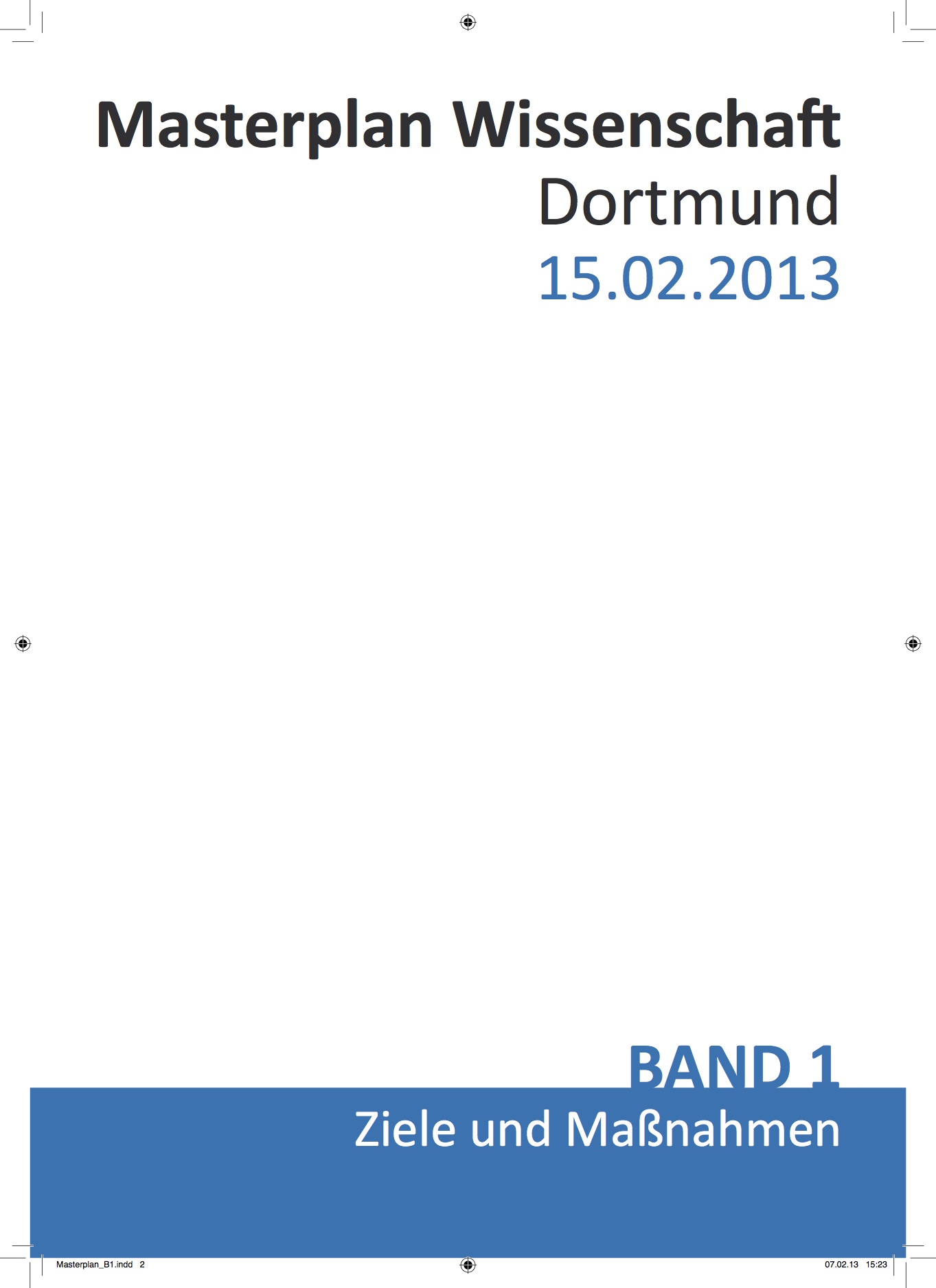 Rotary Club Dortmund-Neutor | 14.02.2014 | Müller-Böling
11
Handlungsfeld: Wissenschaft und Stadtgesellschaft
Adressatengruppen
urbane Stadtgesellschaft
Zuwanderungsgesellschaft
Kinder und Jugendliche
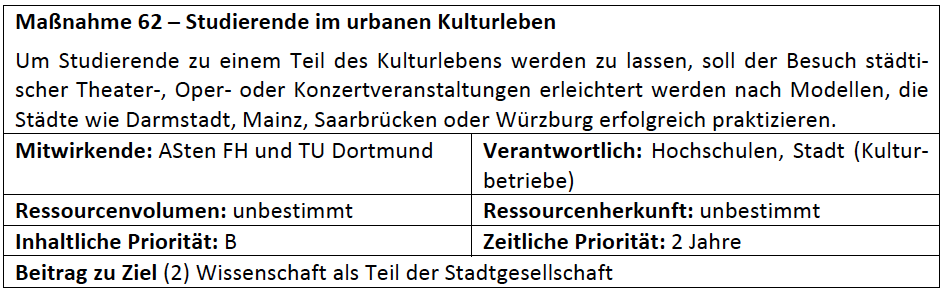 2.000 Theaterbesuche!
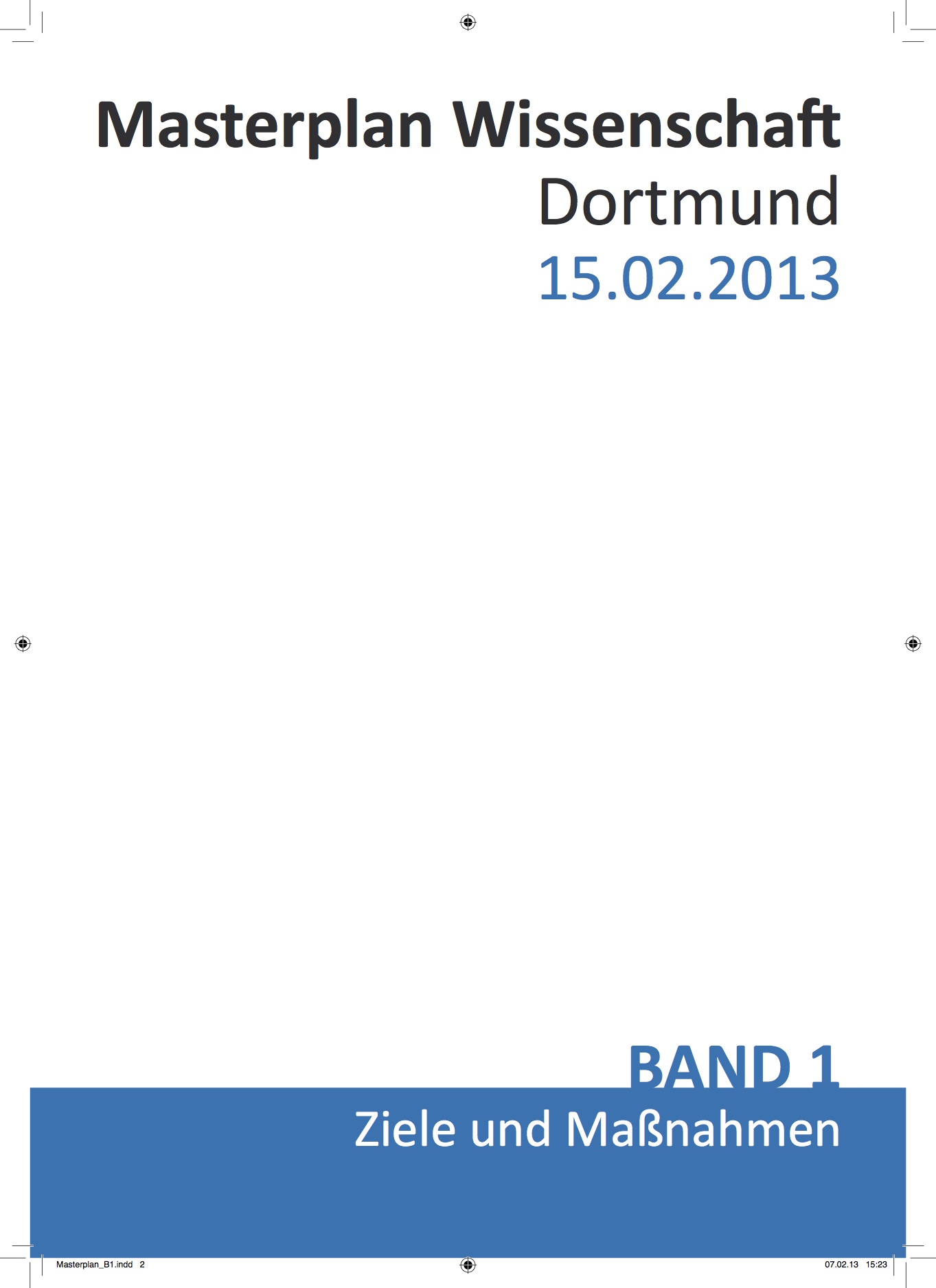 Rotary Club Dortmund-Neutor | 14.02.2014 | Müller-Böling
12
Handlungsfeld: Wissenschaft und Wirtschaft
Lange Tradition Wissenschaft - Wirtschaft
Fokussierung und Konzentration
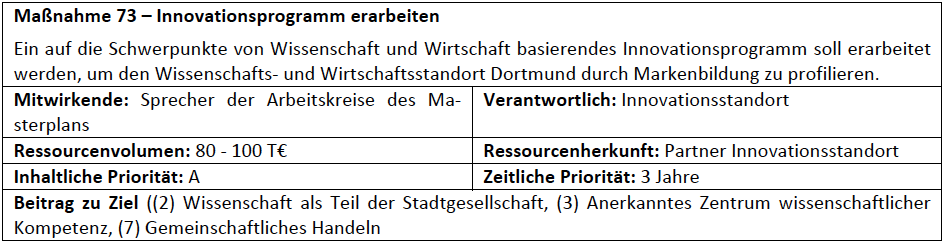 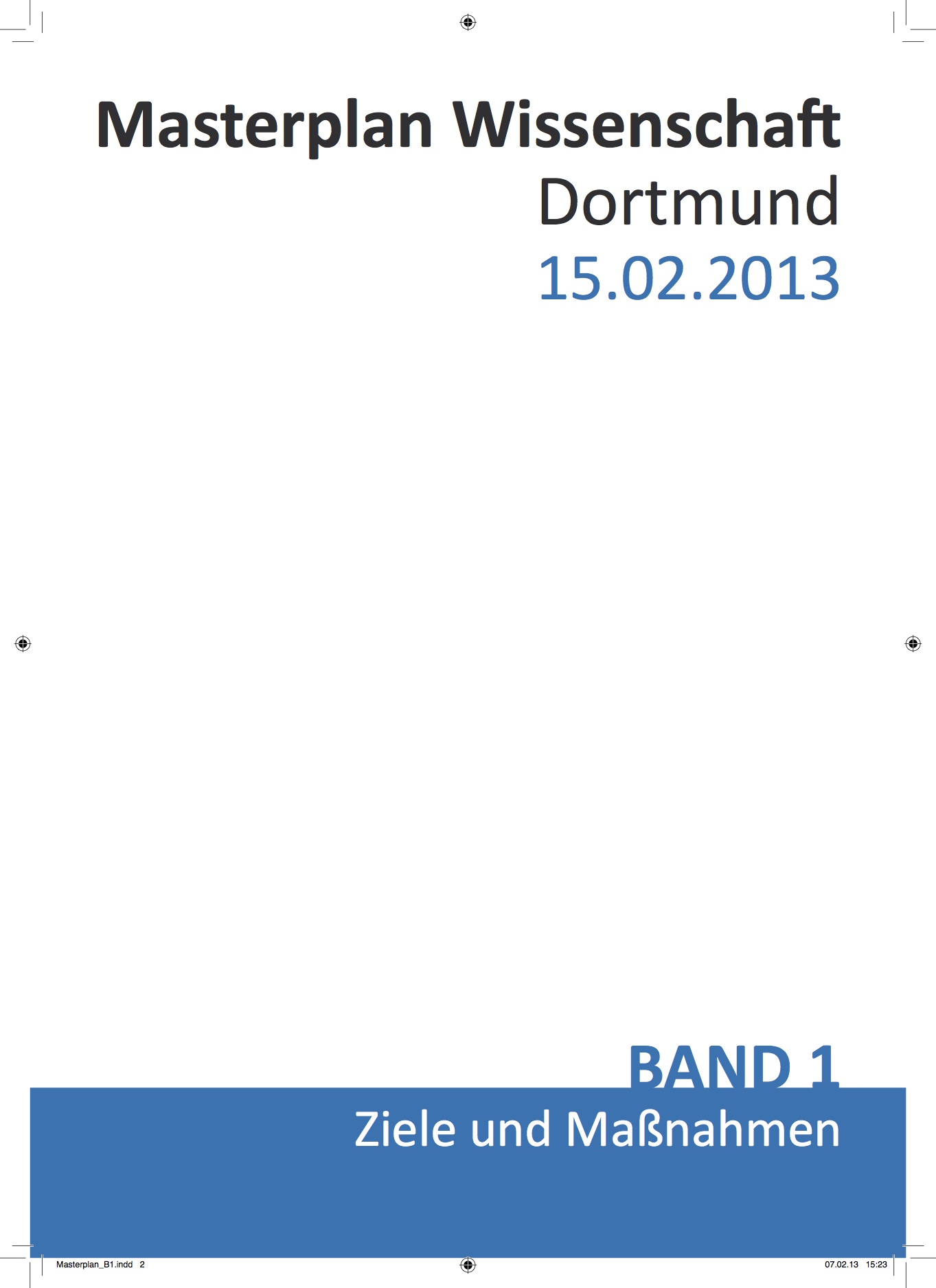 Rotary Club Dortmund-Neutor | 14.02.2014 | Müller-Böling
13
Handlungsfeld: Wissenschaft und Wirtschaft
Lange Tradition Wissenschaft - Wirtschaft
Fokussierung und Konzentration
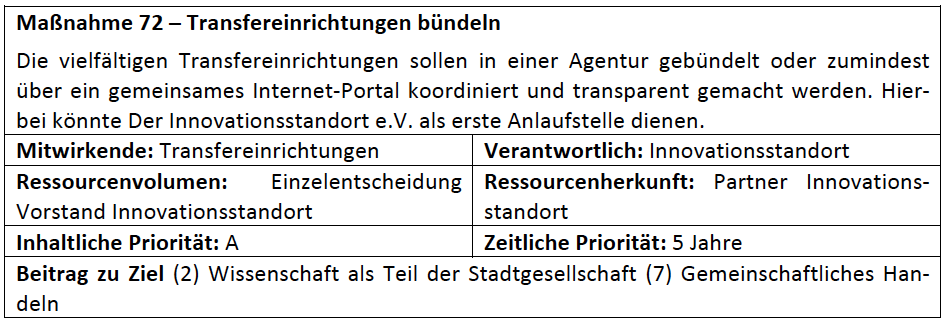 Widerstand wegen Einzelinteressen!
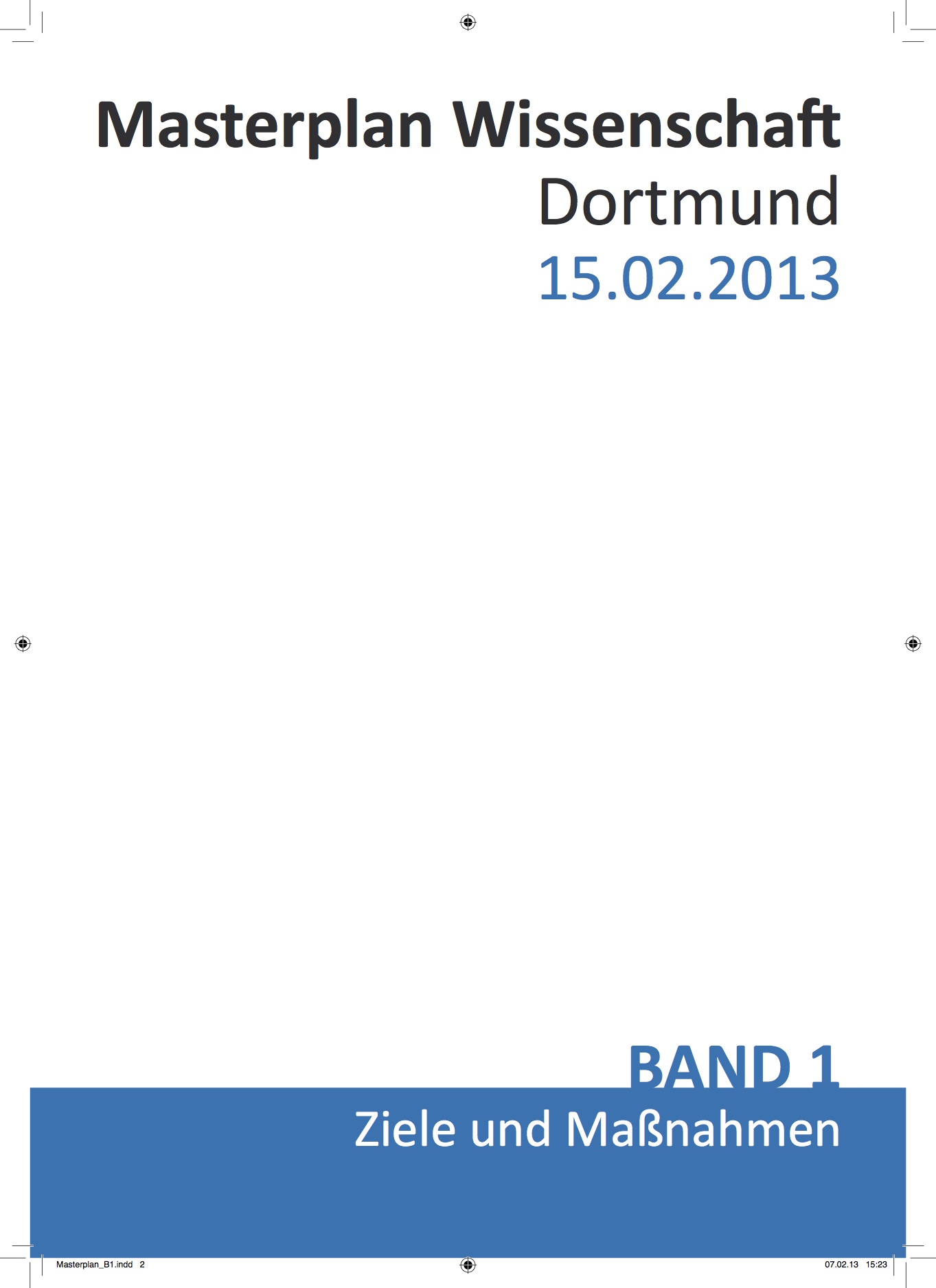 Rotary Club Dortmund-Neutor | 14.02.2014 | Müller-Böling
14
Handlungsfeld: Marketing
Einbindung in allgemeines Stadtmarketing
Attribute Dortmunder Wissenschaft: jung, realitätsbezogen, anpackend, gestaltend
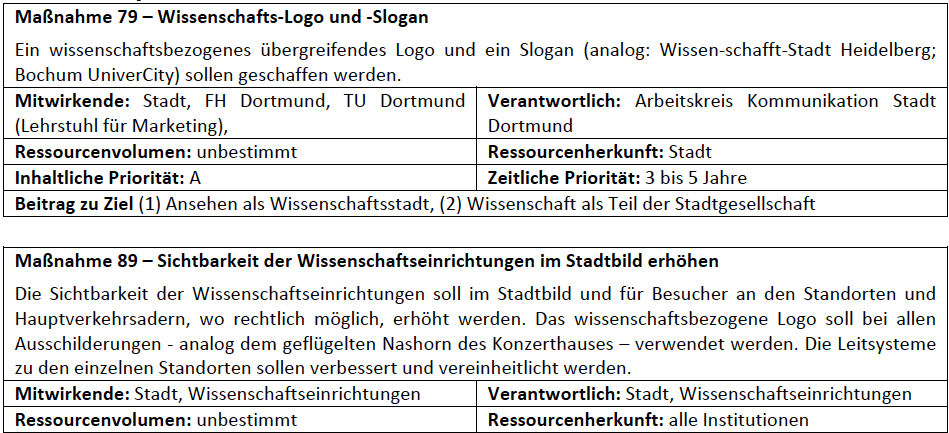 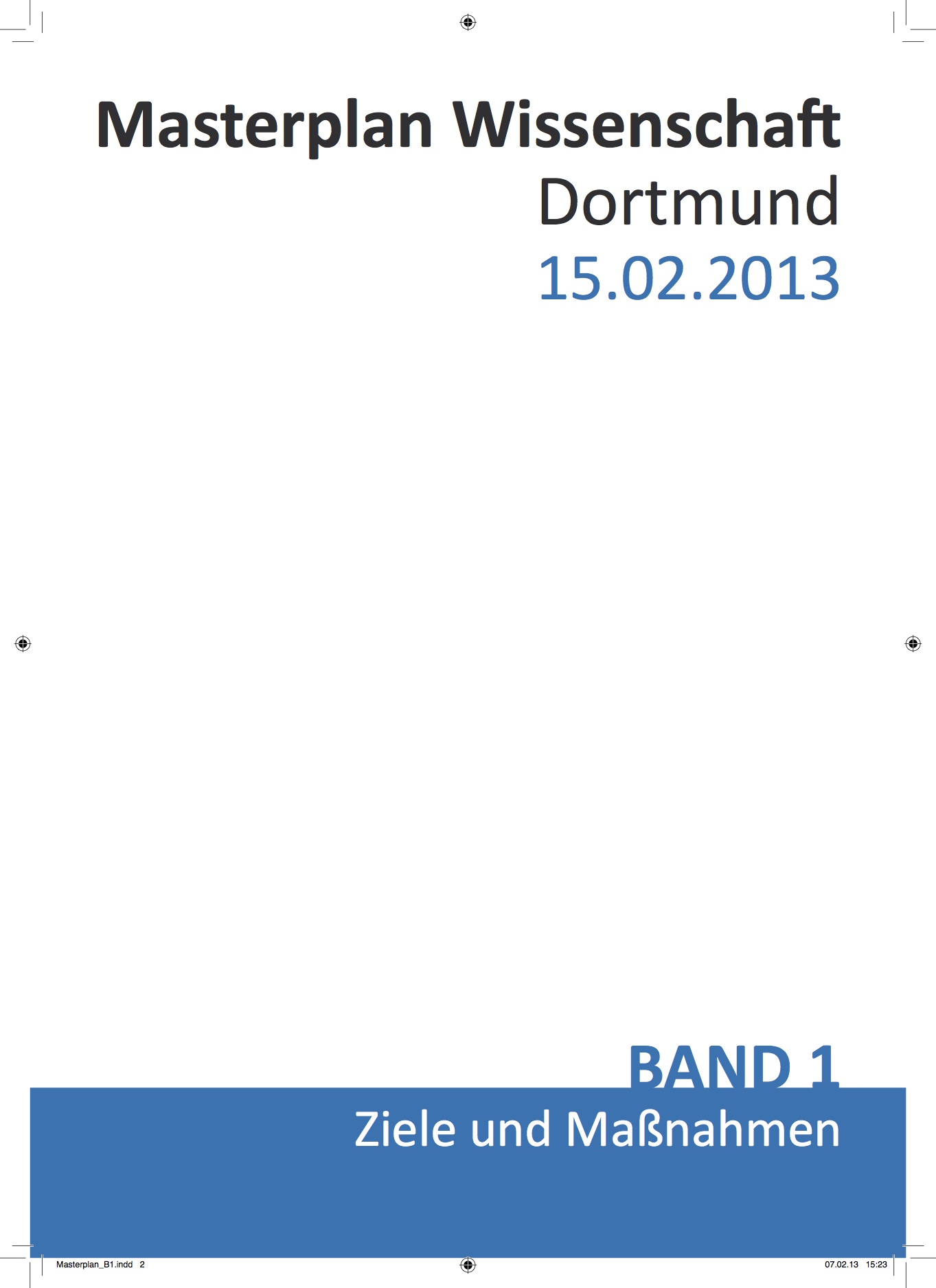 Rotary Club Dortmund-Neutor | 14.02.2014 | Müller-Böling
15
Sicherung der Umsetzung
strukturelle Sicherungsmaßnahmen
Ausschuss des Rates, Wissenschaftsdialog, Lenkungskreis, Beauftragter, Arbeitsgruppe „Umsetzung und Monitoring“
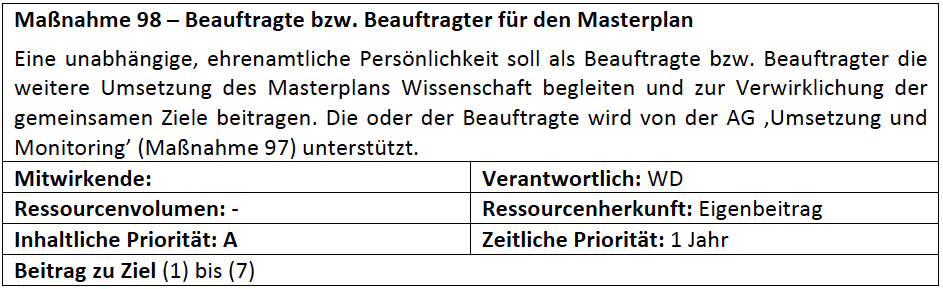 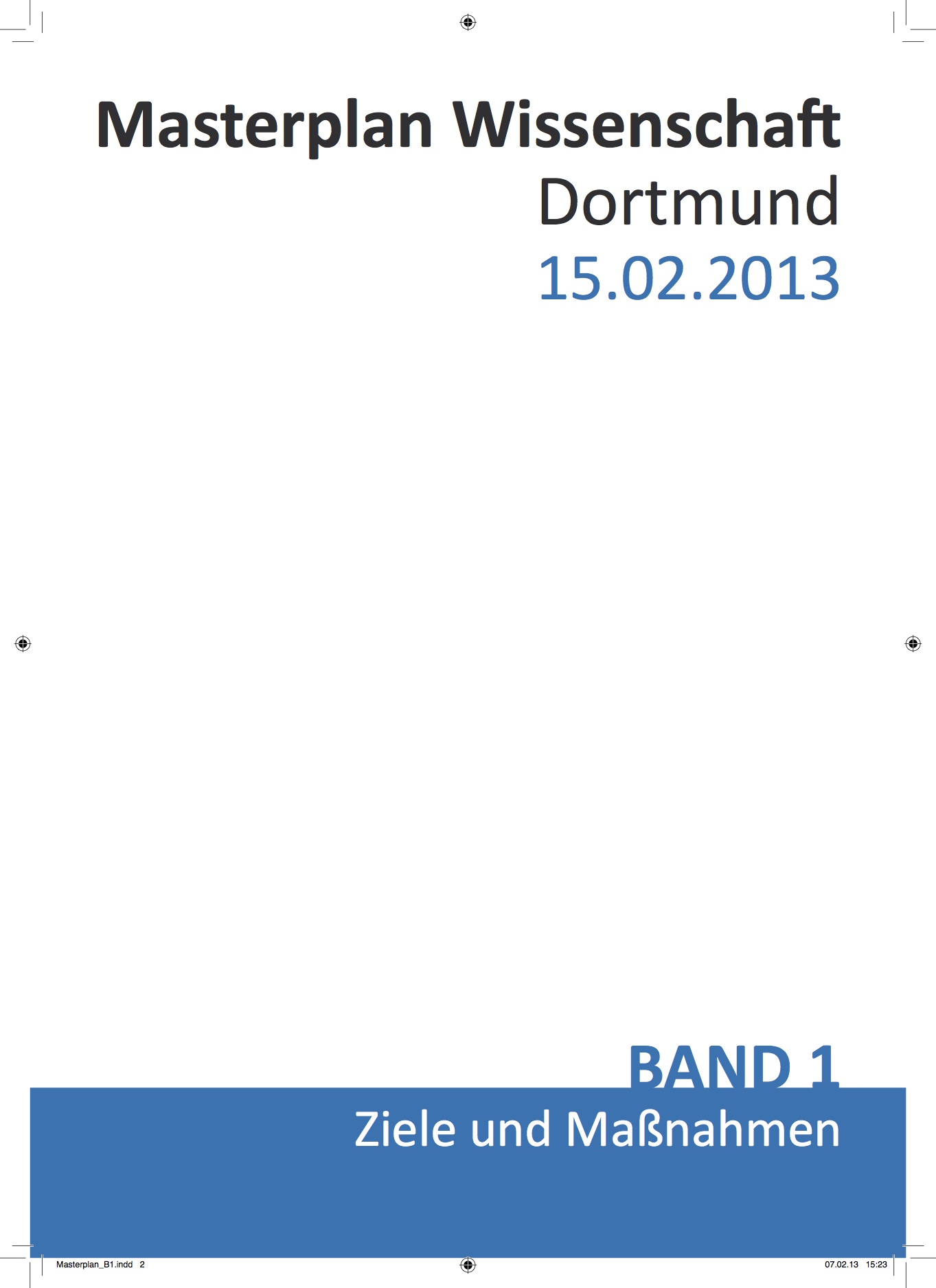 Rotary Club Dortmund-Neutor | 14.02.2014 | Müller-Böling
16
100 Maßnahmen in den Handlungsfeldern
✔
Sicherung der 
Umsetzung
Wissenschaftliche Kompetenzfelder
✔
Campusentwicklung
✔
Bedingungen für Wissenschaftler
✔
Bezug zur Stadtgesellschaft
✔
Bezug zur Wirtschaft
✔
Marketing
✔
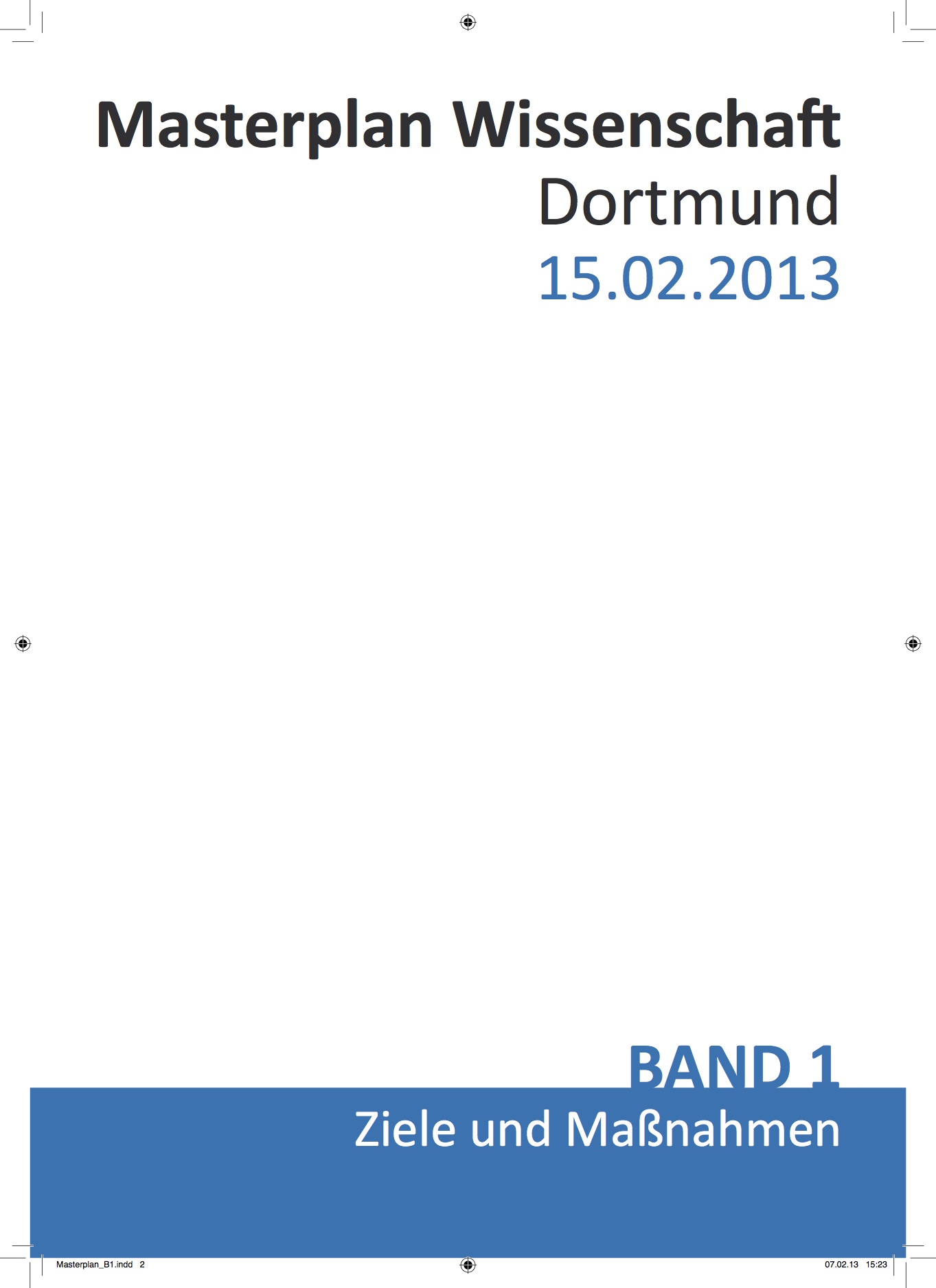 Rotary Club Dortmund-Neutor | 14.02.2014 | Müller-Böling
17
Fazit Plan
Blickwinkel
Konkurrenten sind nicht Essen oder Bielefeld, 
sondern Regionen wie Berlin, München, Zürich, London, Boston.
Kräftebündelung
Forschung wird nicht mehr auf Ebene Lehrstuhl, sondern im Verbund von verschiedenen – auch verschieden finanzierten - Einrichtungen erfolgreich betrieben.
Einmalig in Deutschland!
Interdependenz aller gesellschaftlichen Bereiche
Wissenschaft, Wirtschaft, Kultur, Bürgerinnen und Bürger profitieren im Zusammenspiel gegenseitig.
Maßnahmen konkret
Wolkige Zielprosa mit unverbindlichem 
Handlungskatalog vermeiden.
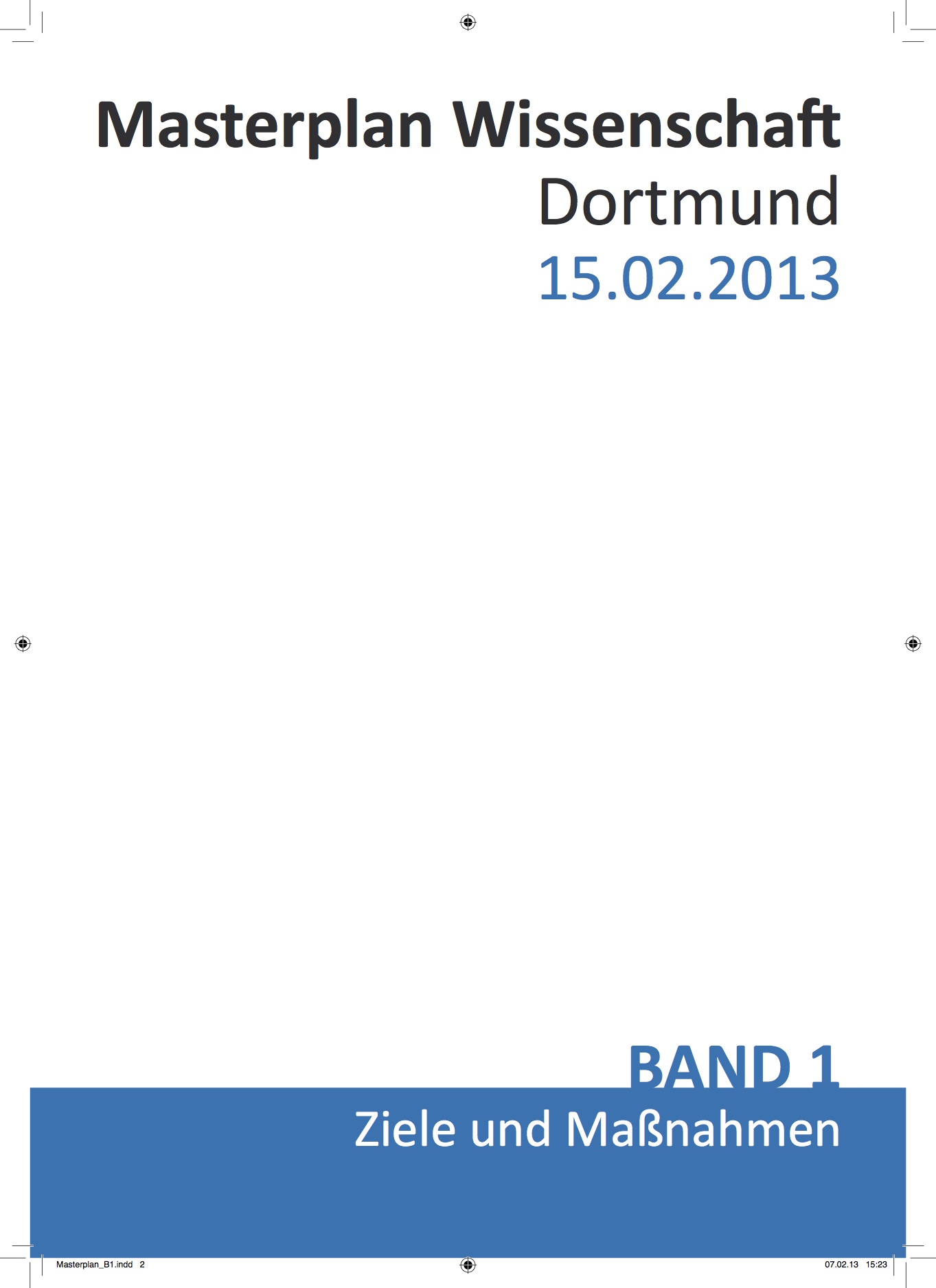 Rotary Club Dortmund-Neutor | 14.02.2014 | Müller-Böling
18
Fazit Umsetzung
Sicherung aufgebaut
Rat, Wissenschaftsdialog, Lenkungskreis, AG „Umsetzung und Monitorin, Beauftragter arbeiten
Planungsschwung bleibt
Der Enthusiasmus aus der Planung ist in Umsetzung mit hinübergenommen worden.
Aber jetzt natürlich nicht nachlassen!
Verantwortungen funktionieren
Nur ganz wenig ist nicht angepackt worden.
Beachtlich ...
... für ½ Jahr.
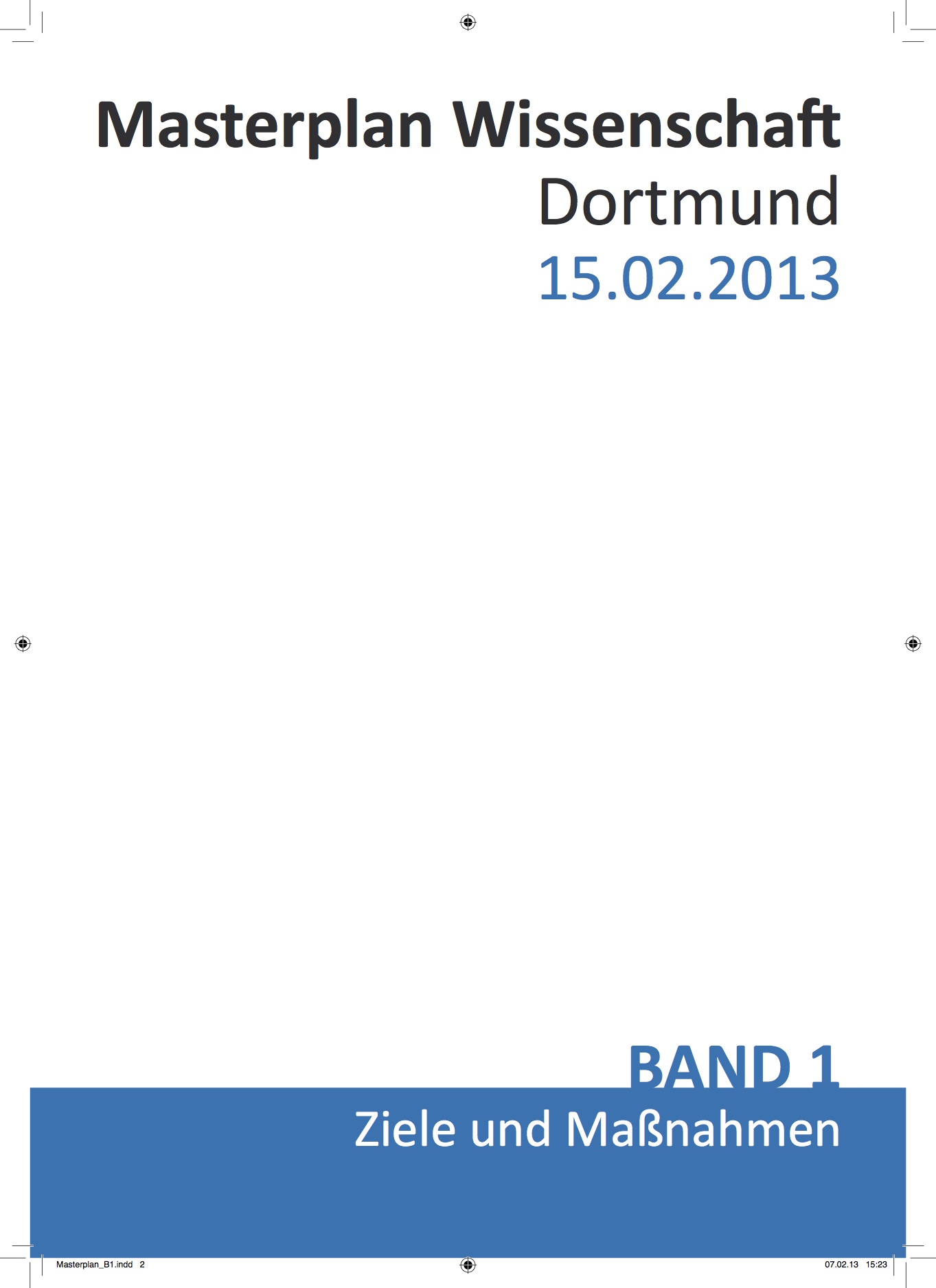 Rotary Club Dortmund-Neutor | 14.02.2014 | Müller-Böling
19